LGN 0478 - Genética e Questões Socioambientais
Profa. Responsável: Silvia Maria Guerra Molina
Destruição do Solo
Camila Carolina de Carvalho
Felipe Vasconcelos Oliveira
Jofre Fernandes
Terra: um planeta-organismo
James Lovelock, William Golding e Lynn Margulis: interação biosfera-geosfera formando um complexo sistema que mantém a homeostase do planeta
Hipótese: “organismos individuais não somente se adaptam ao ambiente fisico, mas, através da sua ação conjunta nos ecossistemas, também adaptam o ambiente geoquímico segundo as suas necessidades biológicas”
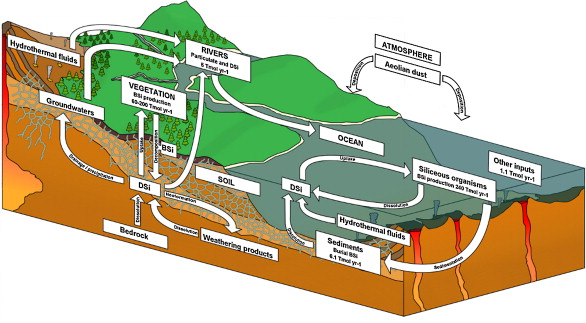 Solo e o funcionamento da Terra
Solo é um corpo de material inconsolidado, que recobre a superfície terrestre emersa, entre a litosfera (rochas) e a atmosfera
São constituídos por três fases: sólida (minerais e matéria orgânica), líquida (solução do solo) e gasosa
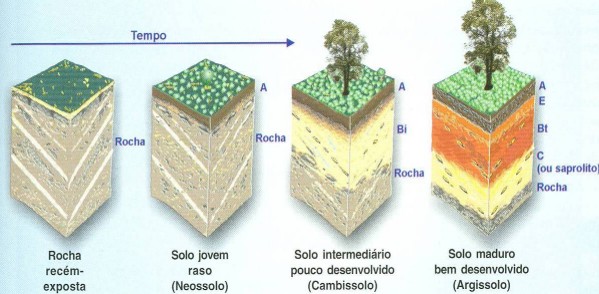 Solo e o funcionamento da Terra
Funções do solo no funcionamento de Gaia:

Principal substrato utilizado pelas plantas para o seu crescimento (H2O e nutrientes) e disseminação

Reciclagem e armazenamento de nutrientes e detritos orgânicos

Controle do fluxo de água e ação protetora da qualidade da água subterrânea

Habitat para a fauna do solo
Destruição do solo
A destruição de um solo é conseqüência do desequilíbrio na homeostase do planeta

As causas da destruição do solo podem estar além do próprio “sistema solo”

Perda da capacidade em uma, várias ou todas suas funções

PERIGO: tempo de destruição (rápido/antrópico) X tempo de formação (lento/geológico) dos solos
Causas Antrópicas
Práticas agrícolas: cultivo intensivo, queimadas intensas, revolvimento do solo, plantio e cultivo morro abaixo, pisoteio intensivo de animais em pastagens
Extração de elementos
 do solo - Ex: Mineração
Queimadas
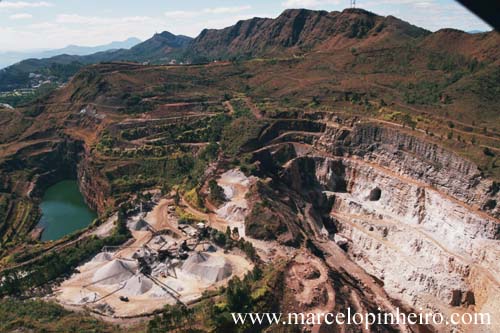 Mineração Serra do Curral/MG
Foto: Marcelo Pinheiro
Causas Antrópicas
Impermeabilização do solo
Desmatamento e Retirada da vegetação nativa
Abertura da terra para construção de estradas e moradias
Práticas inadequadas de irrigação
Uso excessivo de agrotóxicos e fertilizantes
Exploração descontrolada de ecossistemas frágeis
Causas Naturais
Mudanças climáticas
Água (chuva,mares,rios,gelo) e ventos
Tipos de solos
Relevo
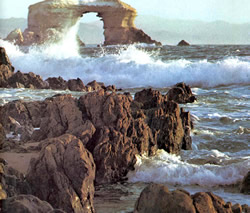 Erosão marinha La Portada, Chile 
Foto: Selecções do Reader’s Diges
Erosão
Desagregação ou desprendimento das partículas do solo, transporte dessas partículas até uma eventual deposição, causada pela ação da água e do vento.
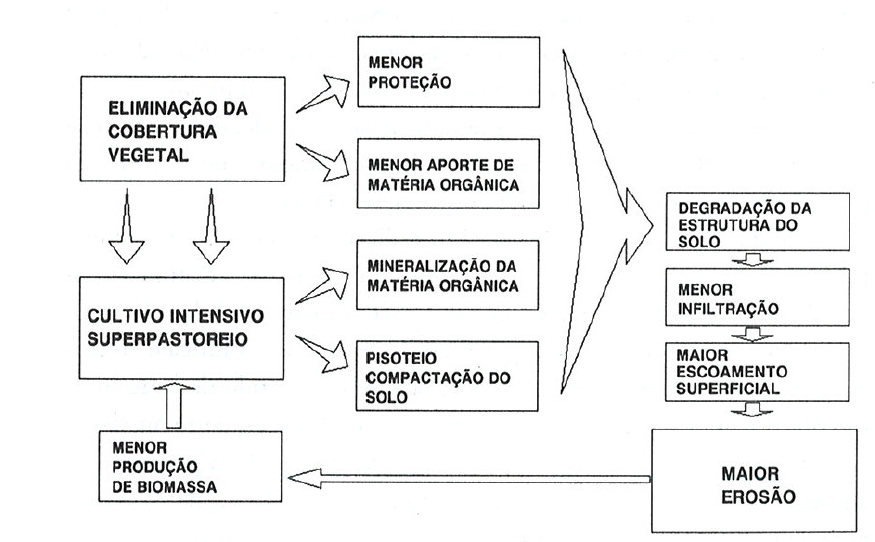 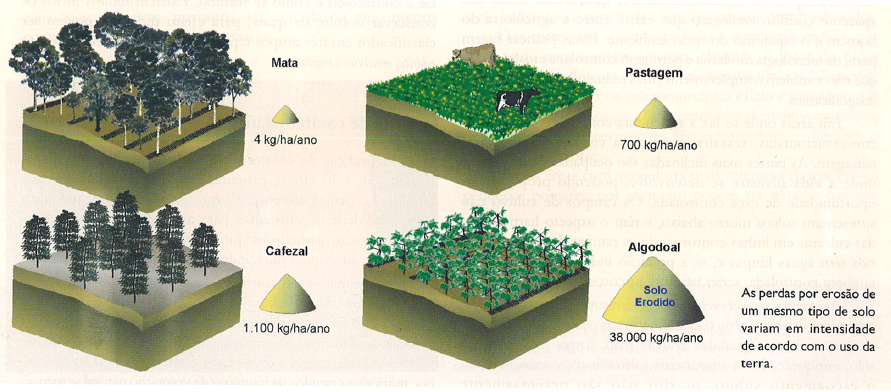 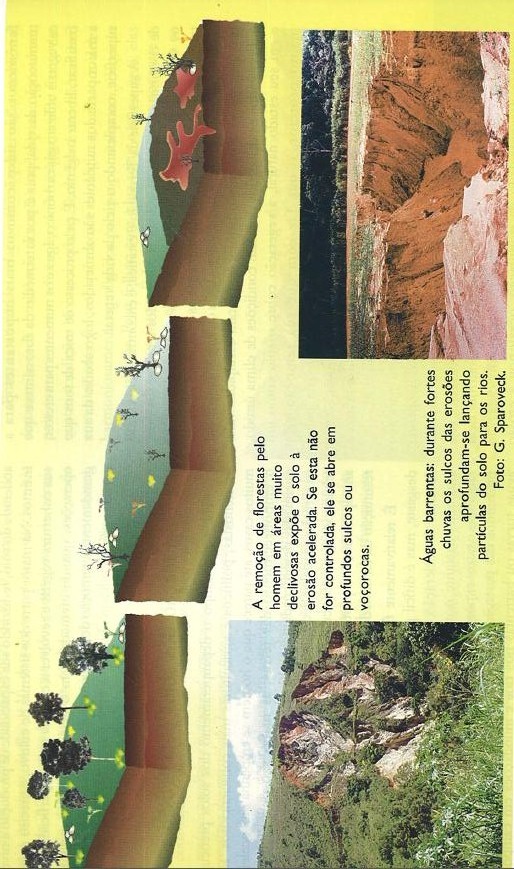 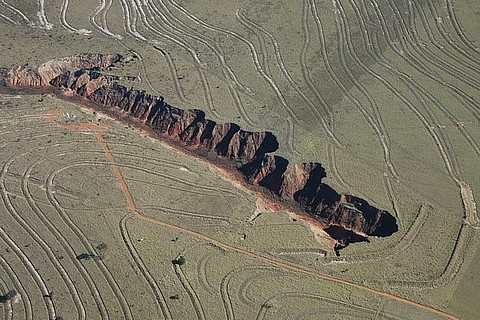 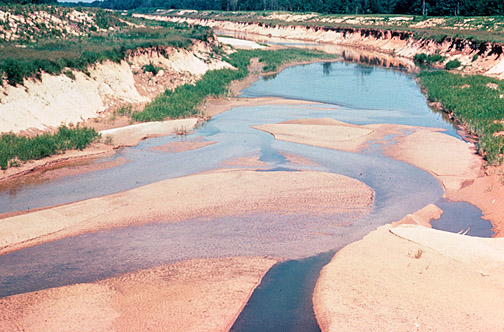 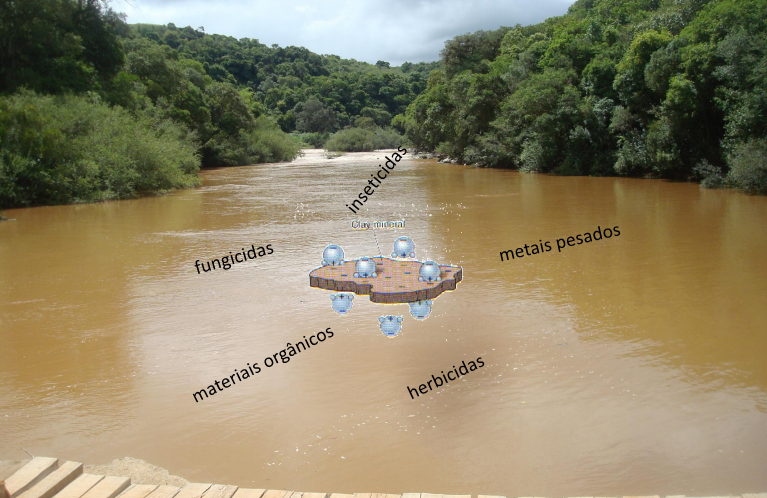 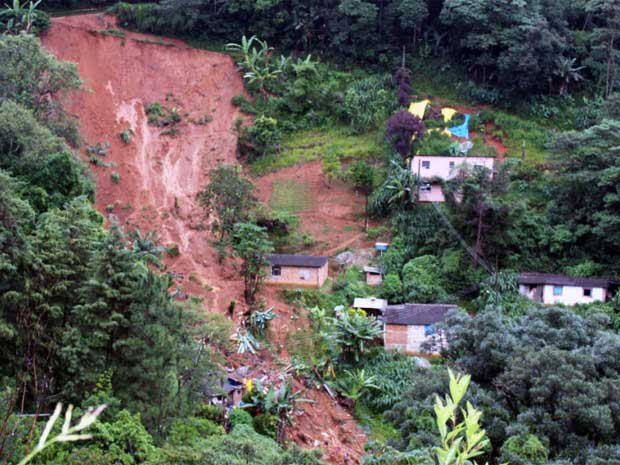 Desertificação
É definida pelas Nações Unidas (ONU, 2010) como a degradação dos solos, dos recursos hídricos e da biodiversidade em zonas áridas, semi-áridas e subúmida secas resultantes de mudanças climáticas e outras atividades humanas, levando a perda ou redução da produtividade econômicas.

Fenômeno de transformação de áreas anteriormente vegetadas em solos inférteis devido a ações antrópicas, como mal uso e exploração da terra. Pode também ocorrer por causas naturais, devido ao ressecamento climático (Silva, 2002).
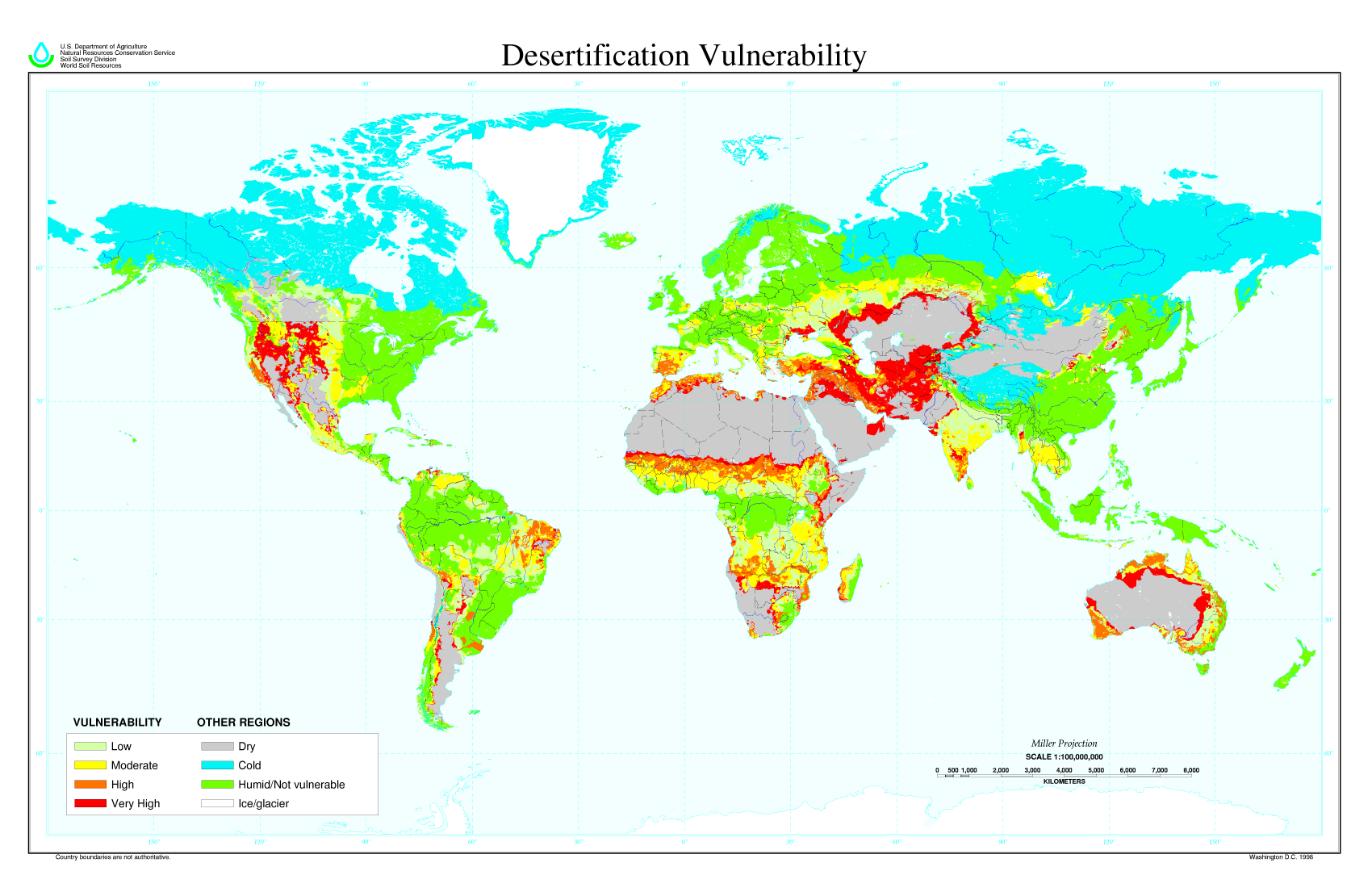 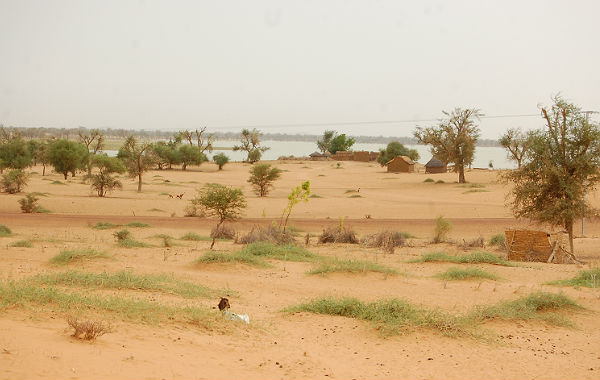 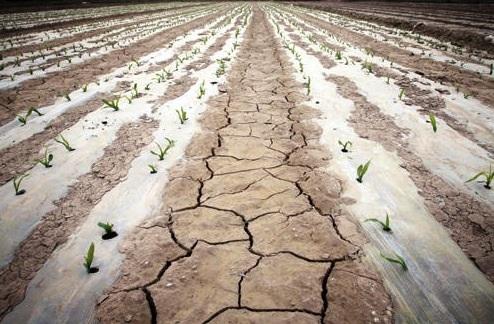 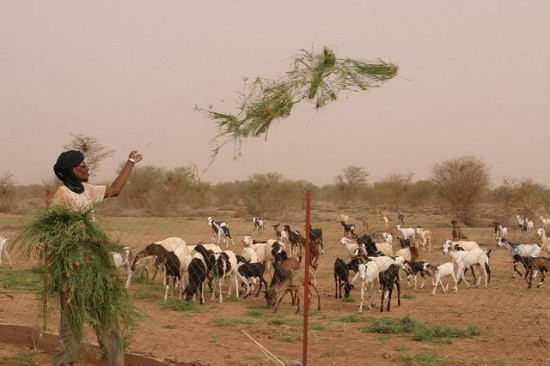 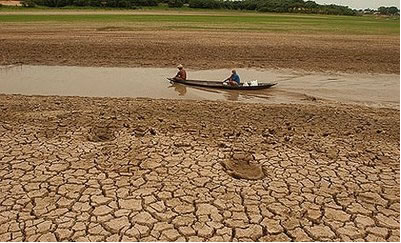 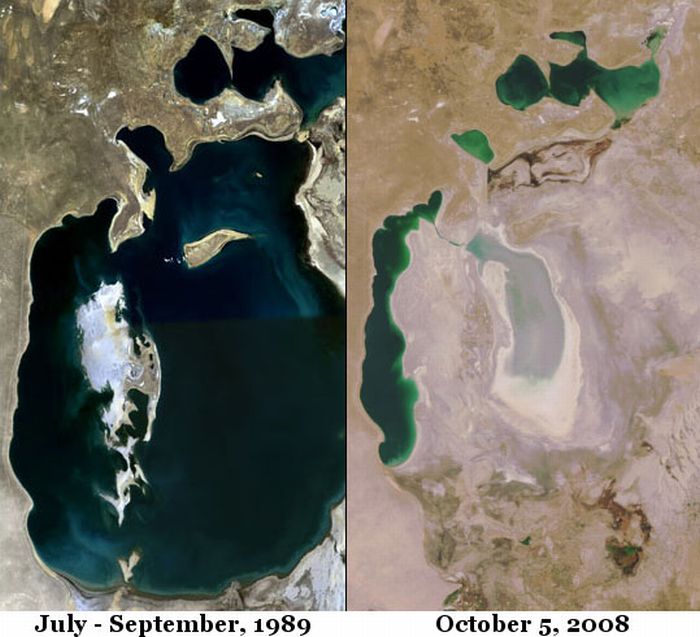 Salinização
Processos de acumulação de sal no solo, ocorrendo especialmente em áreas áridas e semi-áridas, onde os sais solúveis se precipitam à superfície ou no interior do solo.
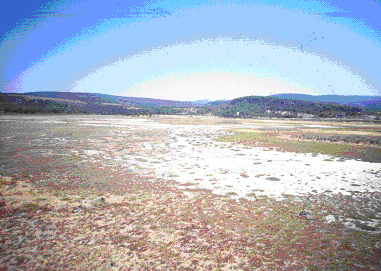 Uma área baixa na ilha de Lesbos com elevado risco de desertificação devido a elevadas concentrações de sais solúveis (manchas brancas) no solo 
Foto :C. Kosmas
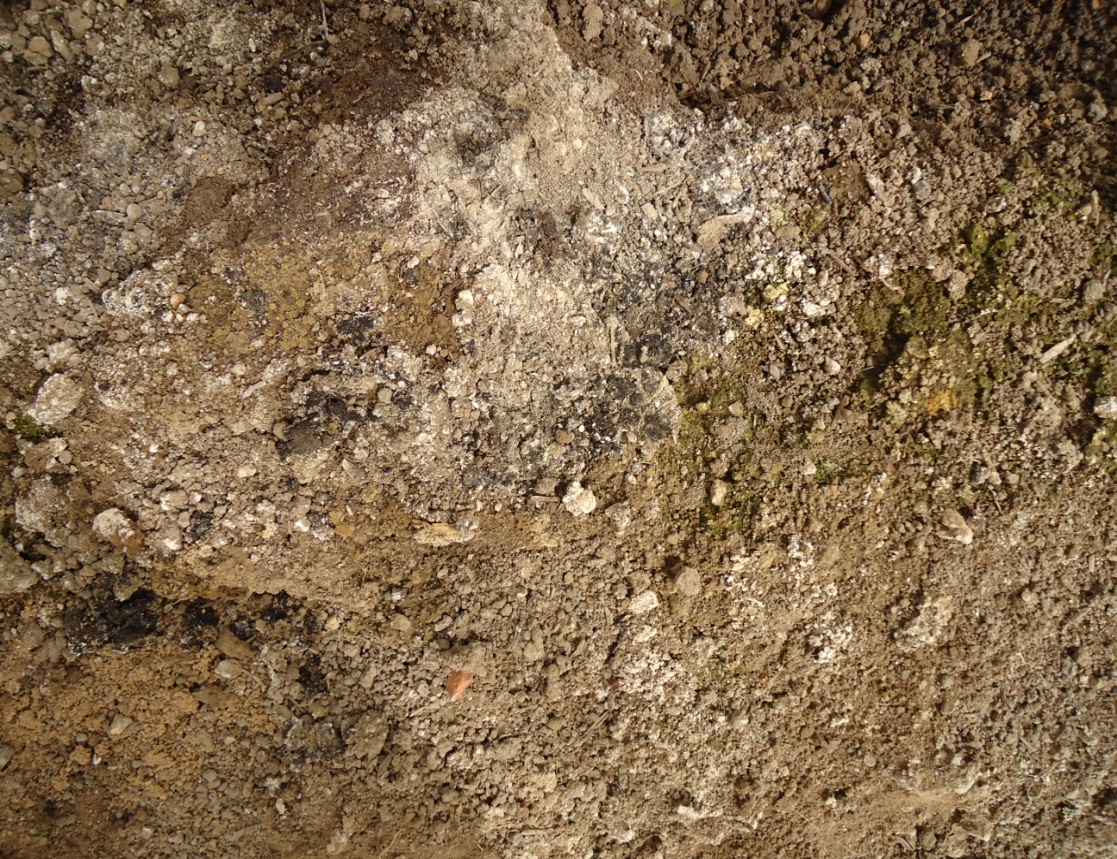 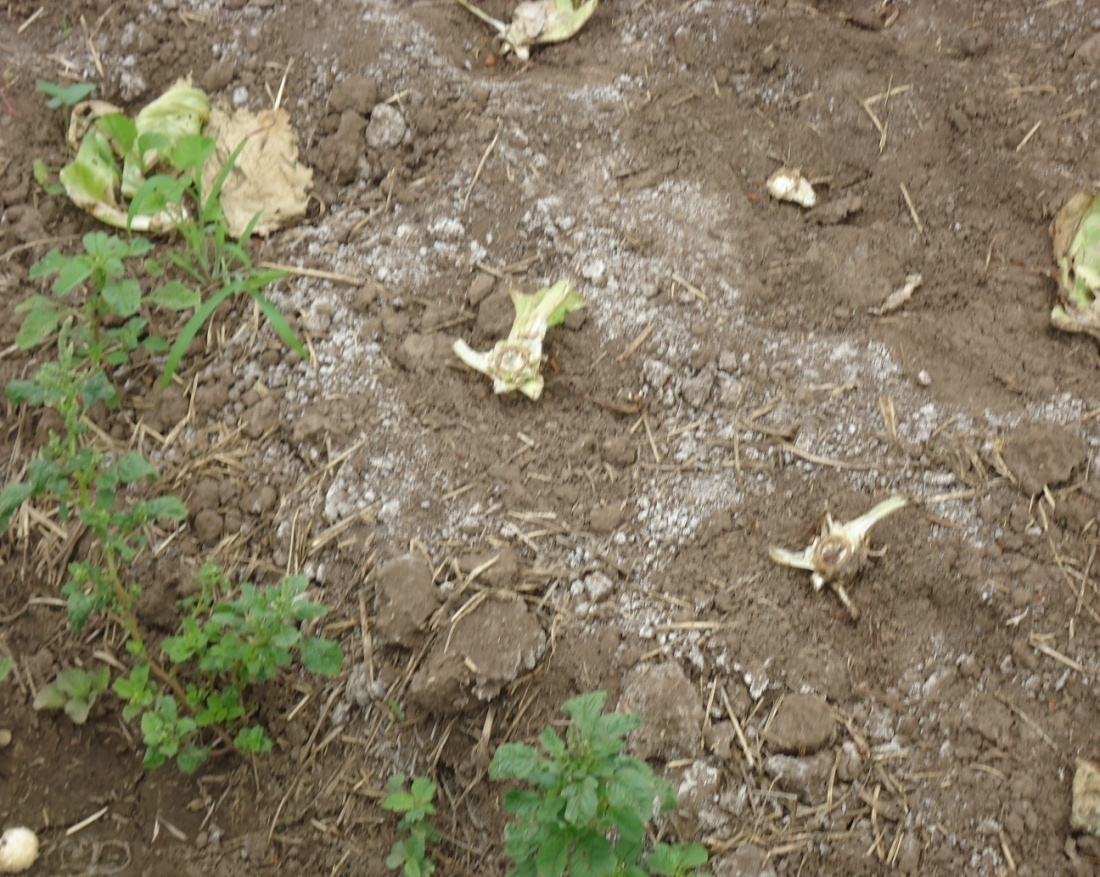 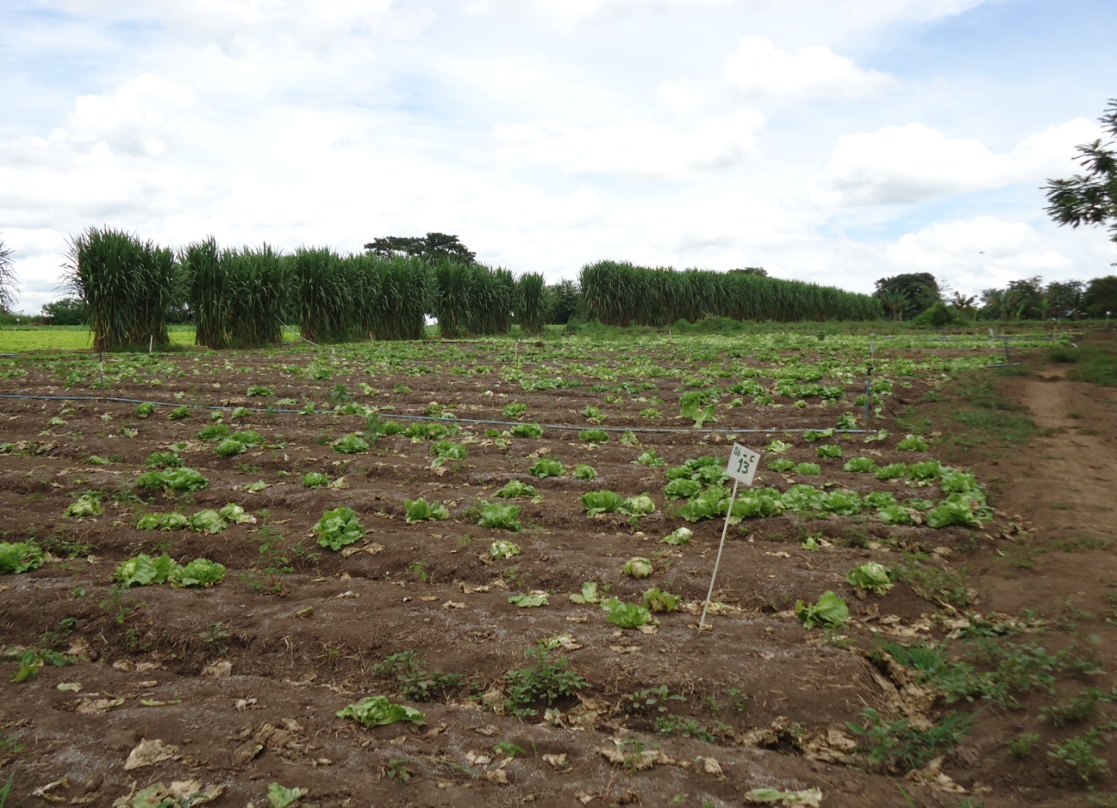 Efeitos da Salinização
No solo:
Desestruturação
Aumento da densidade aparente e da retenção de água do solo
Redução da infiltração de água pelo excesso de íons sódicos
Diminuição da fertilidade físico-hídrica

Na planta:
Dificuldade de absorção de água
Toxicidade de íons específicos
interferência dos sais nos processos fisiológicos
Outros 	Processos
Compactação: definida como uma alteração no arranjo das partículas constituintes do solo 
Poluição do solo: despejo de materiais contaminantes. 
	Ex.: Elementos radioativos
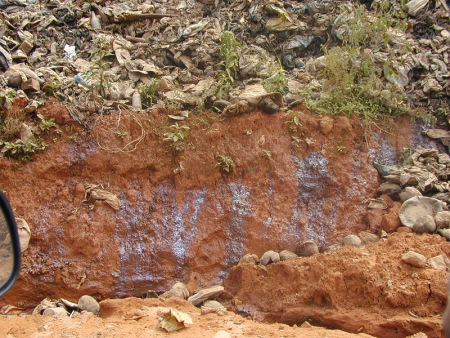 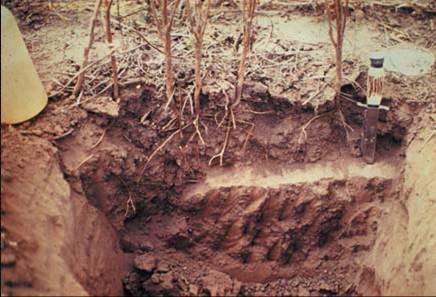 Consequências da destruição do solo
Redução de áreas agricultáveis
Diminuição de fertilidade e produtividade de áreas afetadas
Assoreamento e contaminação dos recursos hídricos
Aumento das cheias, enchentes e deslizamentos
Destruição e diminuição da biodiversidade
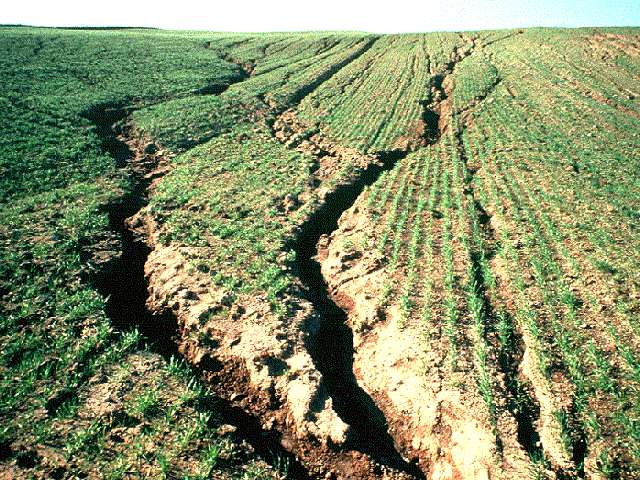 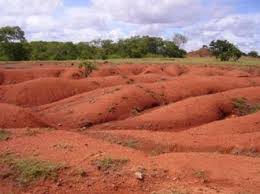 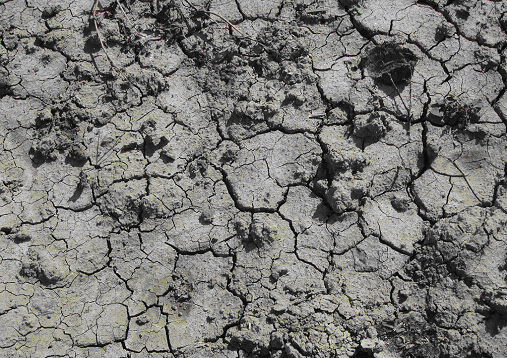 Consequências da destruição do solo
Êxodo rural (desemprego, desagregação familiar)
Aumento de doenças (poluição e subnutrição)
Crescimento de pobreza
Perdas de receitas econômicas
Perda de potencial agrícola
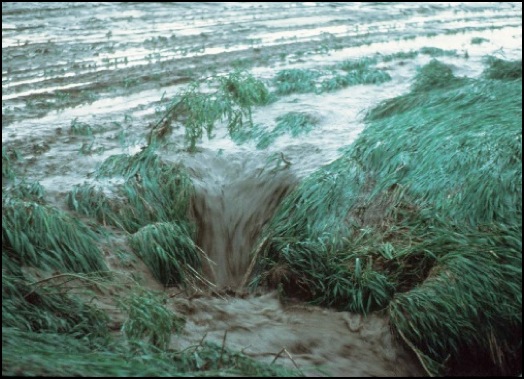 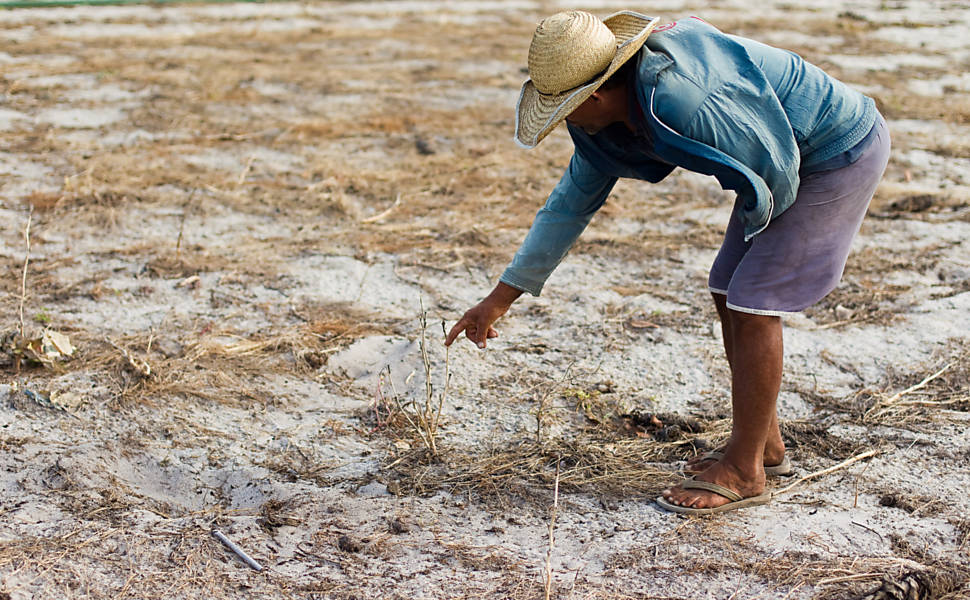 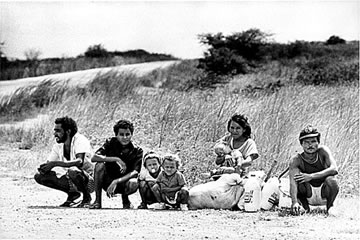 Ações de Controle e Recuperação
Área Rural e Urbana ações distintas;
Investimento privado (Área Rural) e público (Área Urbana);
Ações locais, regionais e globais.
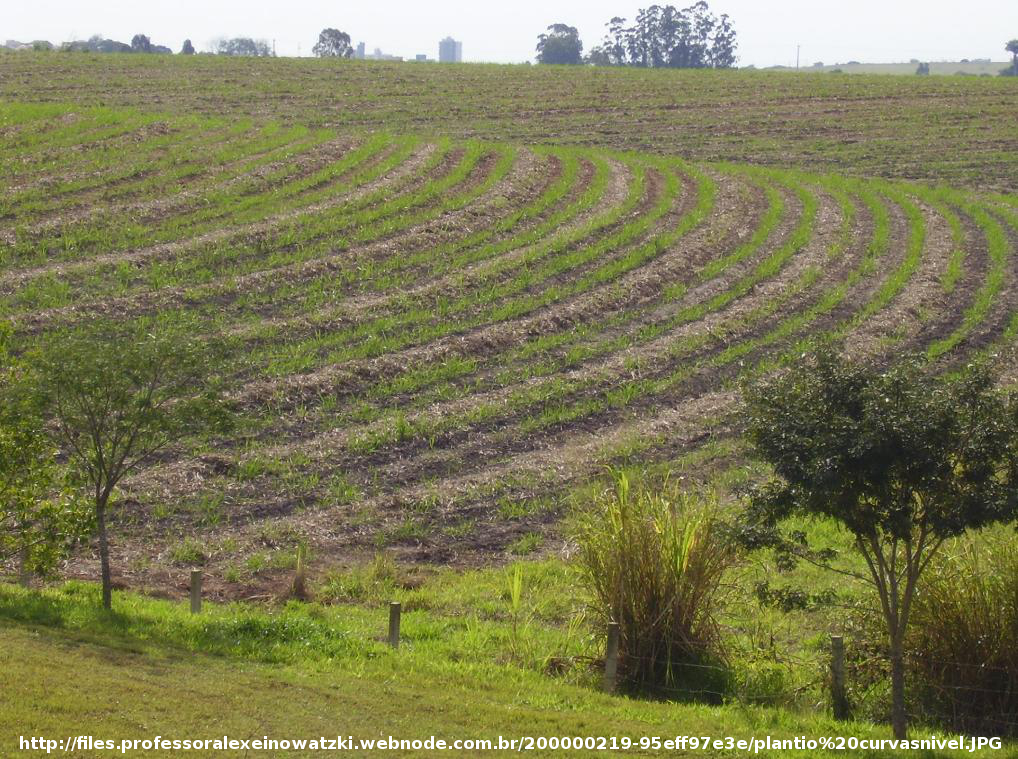 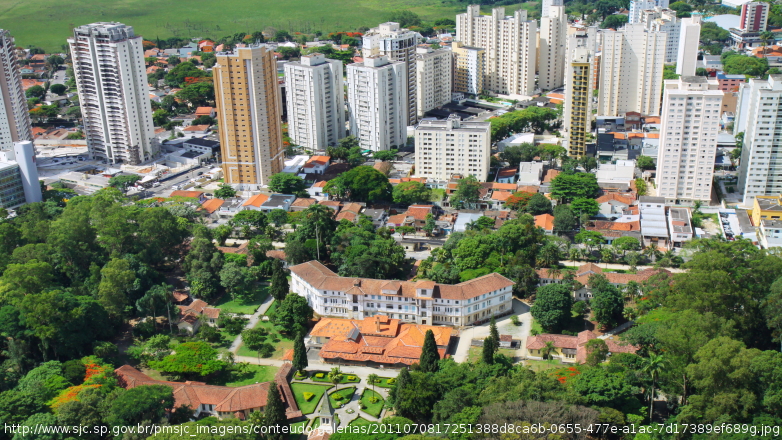 Ações de Controle e Recuperação
– Áreas Rurais
Práticas de Conservação de 
Manejo dos solos

Plantio Direto (ou plantio sobre a palhada); terraços; rotação ou associação de culturas; adubos verdes; implantação de Sistemas Agroflorestais; APPs; fitorremediação; reserva legal, entre outras.
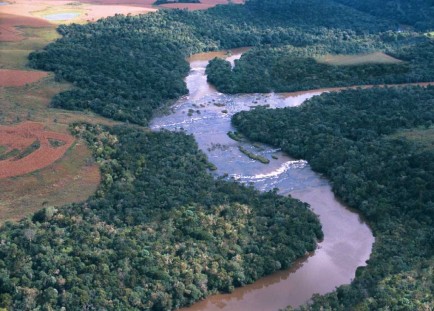 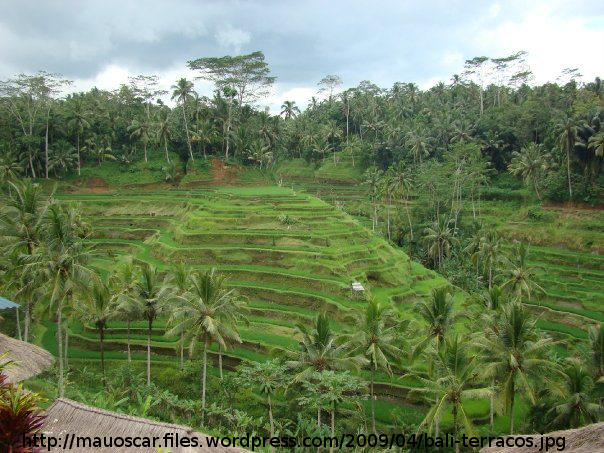 Área de Preservação Permanente - APP
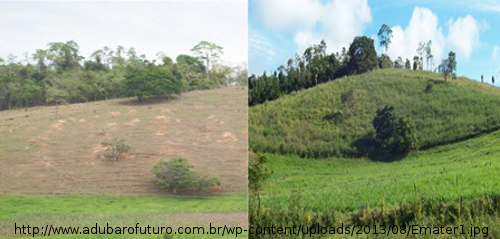 Sistema Agroflorestal - SAF
Cobertura verde e adubação verde
Ações de Controle e Recuperação – Áreas Urbanas
Plano Diretor e Políticas Públicas

Calçadas e ruas feitas de bloquetes; APPs, arborização de vias públicas e áreas verdes, sistemas de esgoto, reciclagem e tratamento de água eficientes e amplo, obras de engenharia, multas e fiscalização, entre outras.
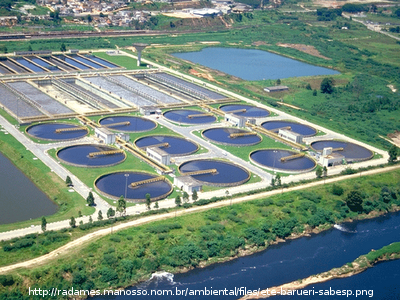 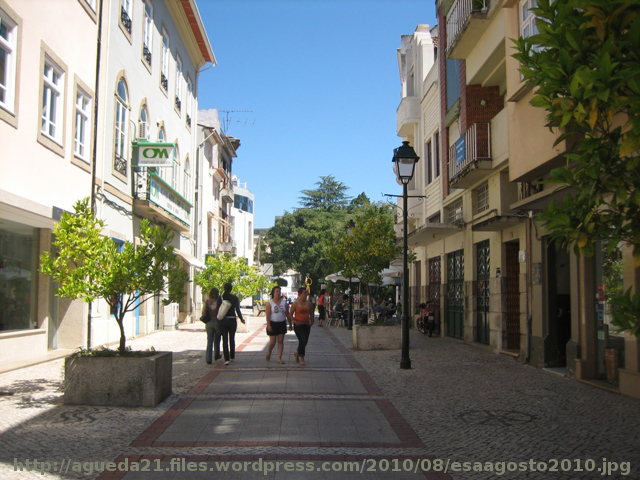 Estação tratamento de esgoto
Calçamento com bloquetes
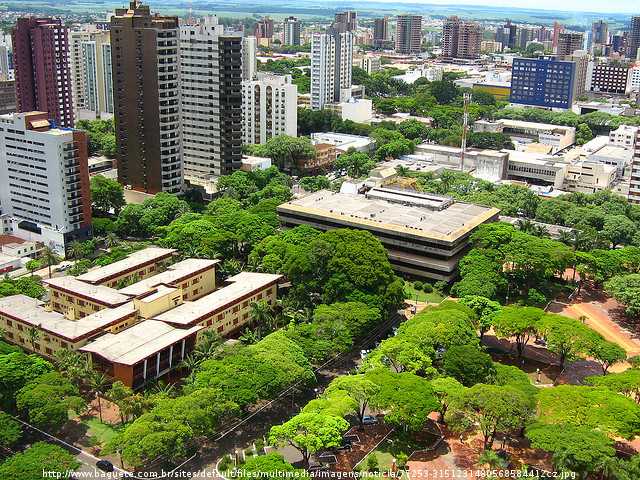 Arborização
Estudos de Casos
Capim Vertiver (origem Indiana) para controle de erosão (http://youtu.be/bKKyjL8Zms0);

Desertificação – I Seminário Internacional (http://youtu.be/qKHLoVfsPiI); 

Fitorremediação, pesquisa com Alocasia (http://youtu.be/yKLcBZ4G62U)
Comentários Finais
De 2010 a 2020, década de combate a desertificação – UNCCD;
Soluções existem, falta vontade política e conscientização;
Prejuízos de até 5% do PIB agrícola em mundial (ONU, 2013).
Referências Bibliográficas
STIPP, M. E. F. A ocupação do solo e a problemática da arenização e do voçorocamento no município de Paranavaí/PR. Tese (Doutorado em Geografia Física). Universidade de São Paulo, 178 p. São Paulo, 2006.
UNITED NATION. Convention to combat desertification. Disponível http://www.unccd.int/
SILVA, P. P. de L. E. et al. Dicionário Brasileiro de Ciências Ambientais. 2. ed. Rio de Janeiro: Thex ed., 2002
CASANELLAS, O.J. REGUERÍN, L.A.M., e ROQUERO, L.C. Edafología: para la agriculturay el médio ambiente. Madrid: Ediciones Mundi-Prensa, 1994.
LEPSCH, I.F. Formação e Conservação dos Solos. 2ª ed. São Paulo: Oficina de Textos, 2002. 178 p.
Referências Bibliográficas
VASCONCELLOS, E. B. de C. Dinâmica da água e dos nutrientes no sistema de produção integrado gerado pela dessalinização da água de poço do semiárido brasileiro. Dissertação ( Mestrado em Ecologia Aplicada). Universidade de São Paulo, 101 p. São Paulo, 2011.
GHEYI, H. R.; DIAS, N. da S.; LACERDA, C. F. Manejo da salinidade na agricultura: estudos básicos e aplicados. Fortaleza, INCT Sal, 2010. 472 p.
RICHART, A.; FILHO, J. T.; BRITO, O. R.; LLANILHO, R. F.; FERREIRA, R. Compactação do solo: causas e efeitos. Semina: Ciências Agrárias, Londrina, v. 26, n.3, p. 321-344, 2005.
Referências Bibliográficas
http://meioambiente.culturamix.com/ecologia/ictiofauna-caracteristicas-gerais-e-danos-no-rio-prata
http://g1.globo.com/sp/piracicaba-regiao/noticia/2013/03/erosao-em-corrego-avanca-e-atinge-rotatoria-em-limeira-diz-internauta.html
http://osminorcasvvr.wordpress.com/tag/desertificacao/
http://www.nopatio.com.br/ecofriendly/ceara-sera-sede-de-conferencia-da-onu-sobre-desertificacao/
http://planetasustentavel.abril.com.br/blog/planeta-urgente/crise-de-desertificacao-afeta-168-paises/
http://www.dementia.pt/o-mar-que-desapareceu/
http://pulitzercenter.org/slideshows/water-around-world-blog-action-day-2010
http://www.brasilescola.com/geografia/desertificacao.htm
http://www.unibas.it/desertnet/dis4me/land_uses/salinisation_risk_tool_pt.htm
Referências Bibliográficas
http://solonaescola.blogspot.com.br/2011_04_01_archive.html
http://www.cprm.gov.br/publique/cgi/cgilua.exe/sys/start.htm?infoid=1313&sid=129
http://www.sobrebelohorizonte.com.br/loja/products_new.php?page=72&osCsid=lbojbpcu3gco4rmb4njjm0gfn7
http://www.soilerosion.net/image/hillslope_rills.jpg
http://www.turf2max.com/Soil%20Restoration/how-to-prevent-soil-erosion.html
http://www.alunosonline.com.br/geografia/exodorural.html
http://blogdaclean.wordpress.com/2010/page/9/
http://meioambiente.culturamix.com/agricultura/salinizacao-do-solo
http://fatosefotosdacaatinga.blogspot.com.br/2012/11/os-efeitos-da-salinidade-nos-solos-da.html
Referências Bibliográficas
http://www.unicrio.org.br/desertificacao2010/
http://www.onu.org.br/degradacao-do-solo-gera-perda-de-ate-5-do-pib-agricola-mundial-revela-estudo-da-onu/
http://meioambiente.culturamix.com/ecologia/ictiofauna-caracteristicas-gerais-e-danos-no-rio-prata